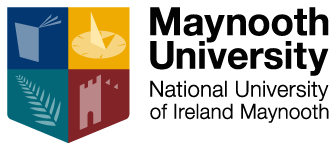 Academic Timetable Guide
1st Year & Continuing Students
Please note that most postgraduate courses are not timetabled centrally, as well as Froebel, and Education; please contact the relevant academic department for further details.
V2 08/08/24
Finding your timetable
The academic timetable is available on the Timetable Viewer at this link: Timetable :: Home - Home (maynoothuniversity.ie)
This can be located on our website either -
Phone: Under “Academic Timetable” on the side bar at the left
Computer/Laptop: On the right of the screen
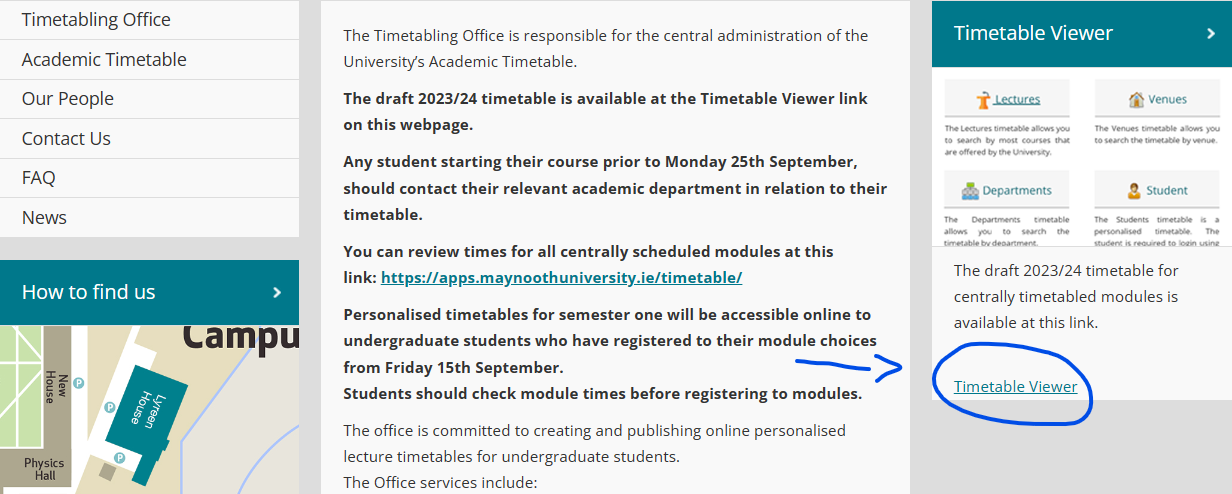 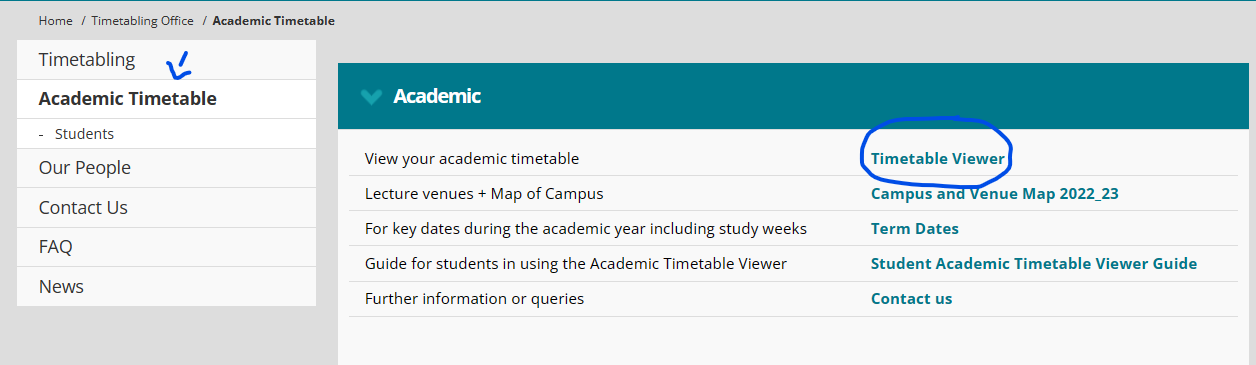 This will allow you to view when different modules are scheduled. It should be used in conjunction with the programmes and modules outlined on Course Finder. Here you can type in your course (e.g. Arts), select the course in question, and see what modules are available to which subjects and year-groups.
V2 08/08/24
The Timetable Viewer presents the following “views” of the timetable :
Lectures – allows you to search by course e.g. BACHELOR OF ARTS 1 (MH101)
Venues – allows you to search to see what’s in a room at a given time (more relevant for academic departments than students).
Departments – allows you to see every activity i.e. both Lectures and Tutorials for the chosen department
Students – This is where you will find your personalised timetable that you will need to log in to view. This is will be available once registration is complete.
Please note that it takes some time for registrations to come through and there are additional tasks involved in allocating students to classes. Once you’ve registered, it may take 1-3 days for modules to populate.
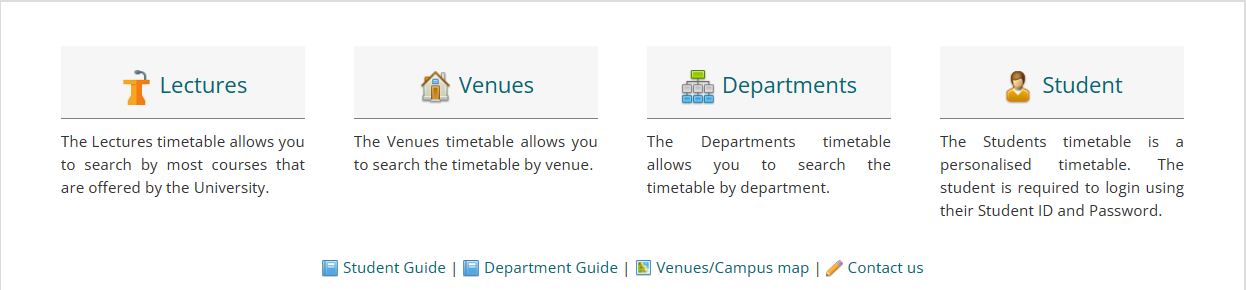 This guide, along with useful information are available at the bottom of the timetable viewer webpage here
V2 08/08/24
Viewing your timetable before/during registration
The best way to view your timetable prior to registration is to click on the “Lectures” option
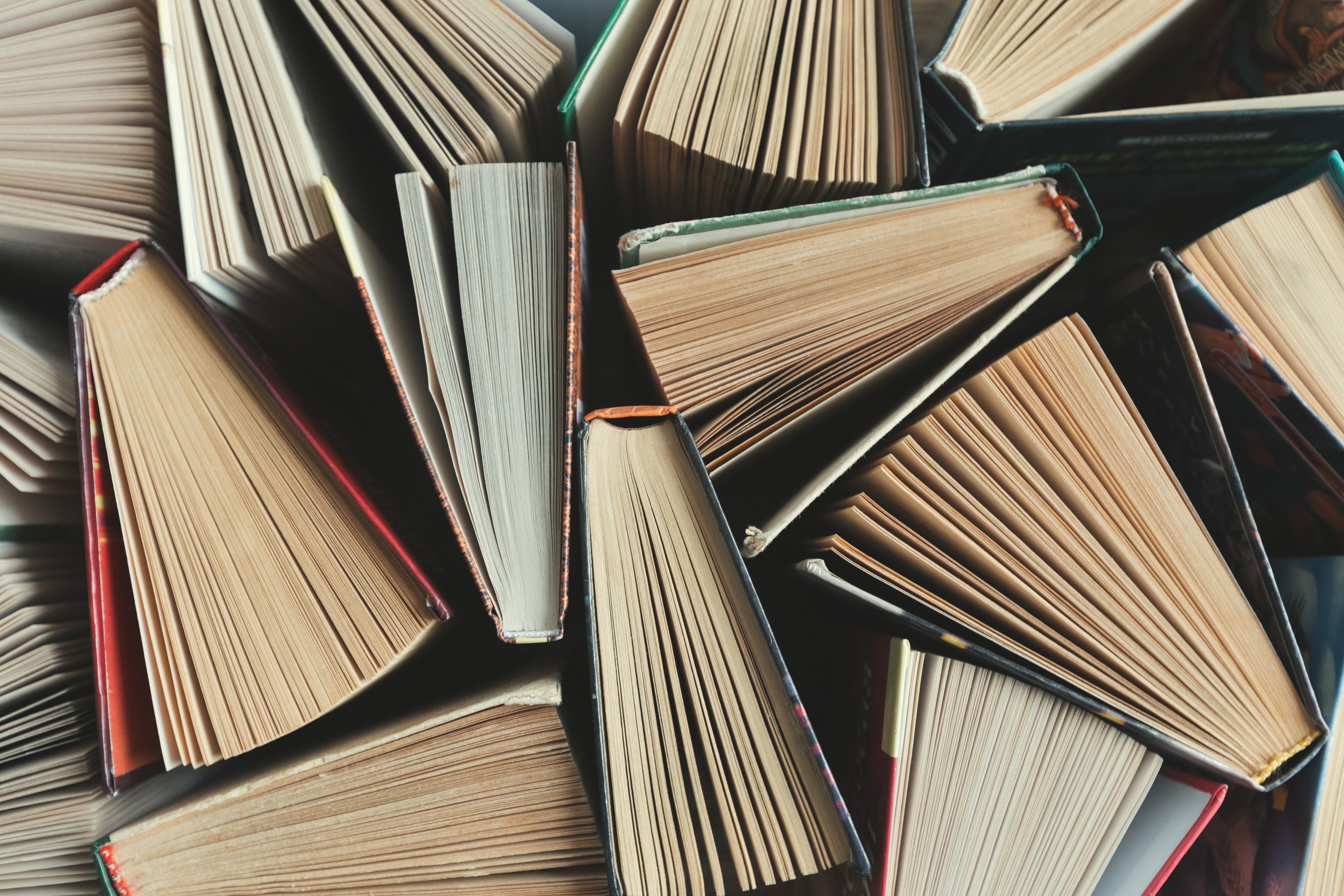 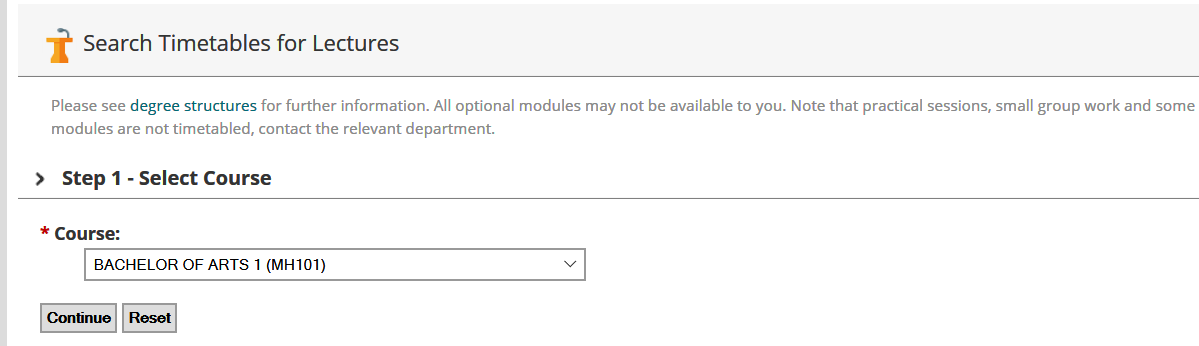 Step 1: Select Course 
Click on the drop-down menu to display a list of courses and select the course you are interested in and click "Continue”. 
Note: “Course” refers to a programme of study, for example, BA Media Studies 1 (MH109) refers to the Bachelor of Arts (BA) for the course Media Studies for first year (1). The CAO code is included in brackets at the end.
V2 08/08/24
Step 2: Select Period
We recommend you select Semester One, rather than a week-by-week view. This will give you a better idea of the shape of your timetable. Click the “Continue” button.
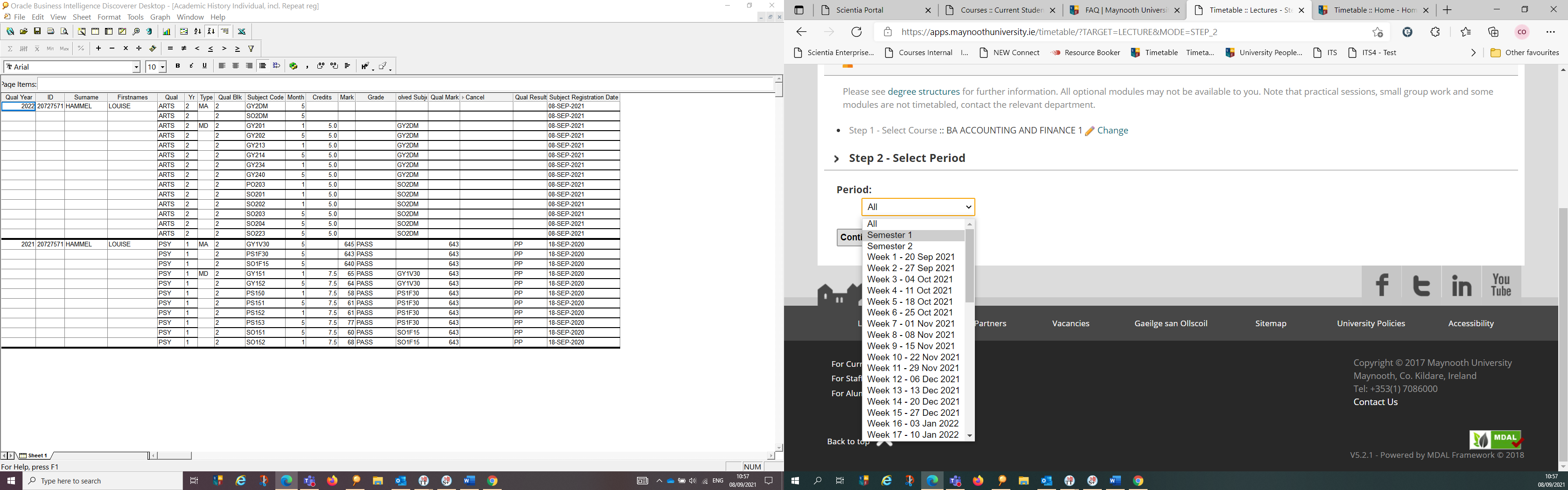 *Please note that while Semester 2 modules are visible, they are under review and subject to change.
V2 08/08/24
Step 3: Select Modules 
The modules you choose depends on your other subject choices. This is where Course Finder comes into play. As mentioned, Course Finder is where you can see what modules are compulsory or optional for your programme. 
In the example below, Anthropology, Geography, Greek & Roman Civilisation, and History modules have been chosen. 
Use the “Ctrl” key on your keyboard, if you want to select multiple modules at once or click “Continue” to select all (this will select every module available to all Arts subjects – a very long list in 1st Arts).
*Please note: In general, practicals (including labs) are not shown on the timetable. You will be advised of these by your relevant department. This also can be the case with tutorials, which you will be advised of if this is the case.
V2 08/08/24
Step 4: Timetable Display
The timetable will now be displayed as below, showing module code and venue.
Clicking a venue, will open up a link where you can find what the venue codes translate to.
For example, on the timetable below on Thursday 10am, AN167 takes place in Iontas Theatre (IONTH).
“AN167” is a module code. To get further information about the module, click on it and you will be brought to a page which will give you more information. This can also be done through Course Finder.
-  [IONTH] is the venue
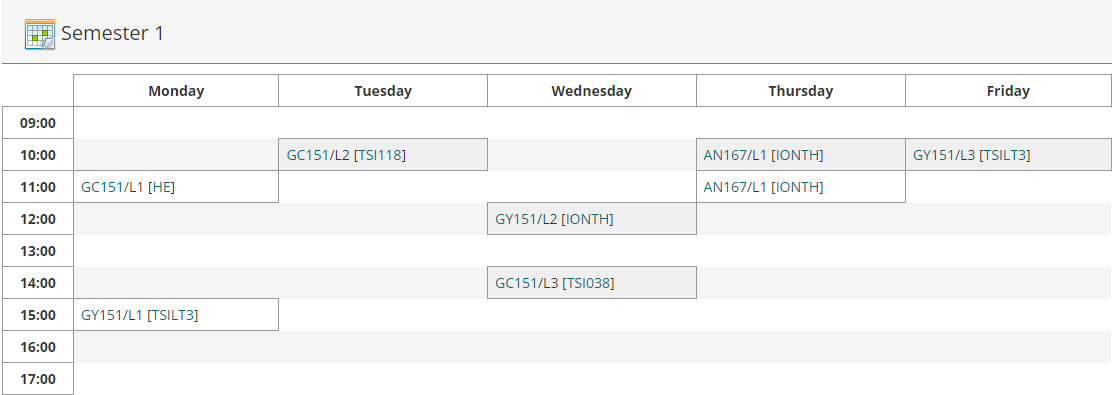 *Changing your selections: All of the selections you have made in each of the steps above are shown towards the top of the screen. If you wish to change the Course/Programme/Semester or Module information displayed, you can click the “Change” link. This means you won’t have to start all the way from the beginning.
V2 08/08/24
Reading the Timetable
L1/L2/L3, etc. shown after a module code refer to Lecture 1, Lecture 2, Lecture 3 e.g. AN167/L1
T1/T2 or TUT1, TUT2, shown after a module code refer to tutorials e.g. EN101/T1 (In general, students do not need to attend all of these, but will have a choice on which to attend – contact your academic department for further information.
P1,P2,P3 shown after a module code refer to practicals e.g. CH201/P1. These are often managed by the relevant academic department. 
Where /A, /B, /C, etc. appears after the module code, that indicates that the module is delivered more than once, e.g. MN151. You will be allocated to one of the groups, and will attend, for example, only the /A group of that lecture. 
Allocation to these groups depends on your other modules, when they are timetabled, the department’s requirements, and the available capacity in each group.
Class group allocations feeds into Moodle the University’s Virtual Learning environment, within 2-3 working days. This can take longer at the start of the year. 
Changing module choices may result in changes to class groups.
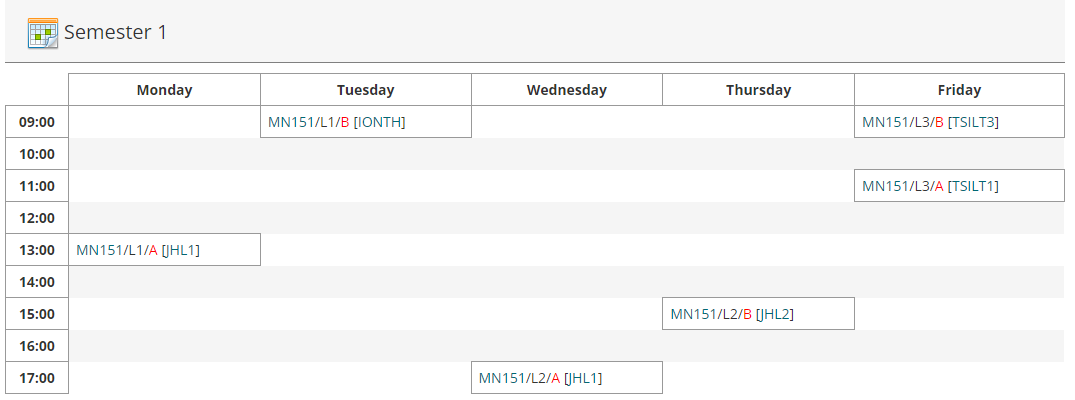 V2 08/08/24
Critical Skills
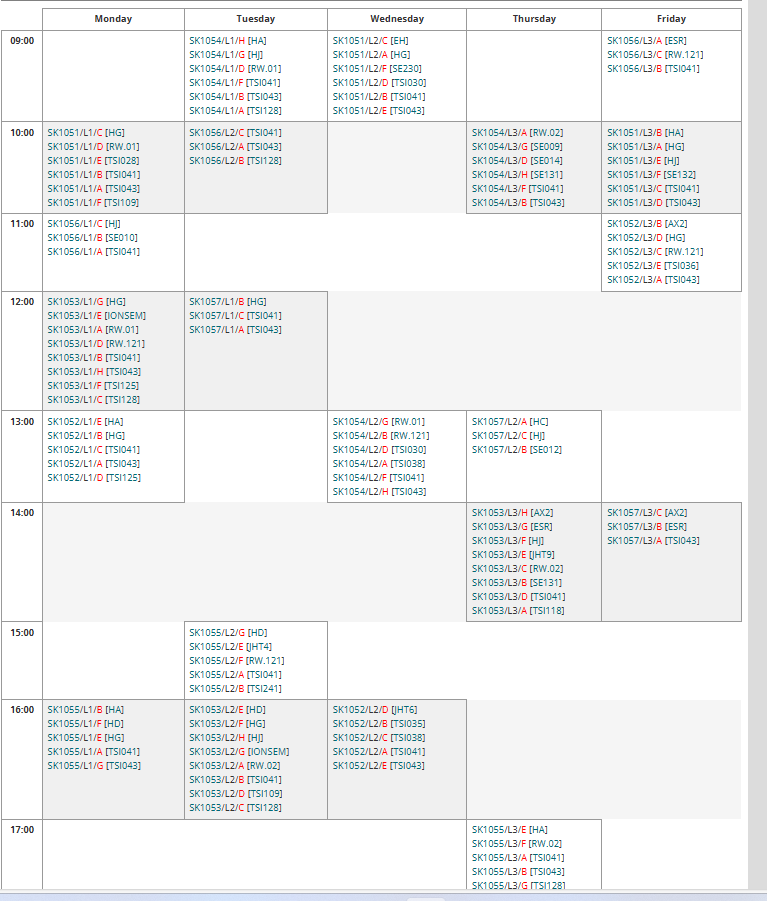 If you are doing Critical Skills, you will have registered to a particular group through the registration system. These correlate with the Timetable Groups. For example, SK1051 is on at Group 1 times, SK1052 Group 2 times, etc. Group Times can be found on Course Finder under the Arts course. 
You will be further allocated into class groups (e.g. SK1051/A means you are in Group A which is on at Group 1 times). Looking at your personalised timetable will show which class you’ve been allocated to. As with any other module class group, please be aware that these are manually allocated, which can take 2-3 days and switching modules may result in switching groups. 
Class groups are all on at the same time, thus we will not be able to facilitate moves between classes.
If, for any reason, you need to move to a different group (e.g. SK1051 to SK1052), you will need to deregister from SK1051 and reregister for SK1052 through your Student Web (where you registered initially.
V2 08/08/24
Clashes
The registration system will allow students register to modules that may have a timetable clash. The student must check the times of modules before they register to ensure there is no clash.
Where there is a clash between an optional module and a compulsory module, students must prioritise any compulsory modules and de-register the optional module, choosing another one that doesn’t clash.
In the case both are optional modules, students need to choose which they prefer and de-register from the other, while picking a new replacement module. You can do this through your Student Web. Once this is done, please allow 24-48 hours for it to be reflected on your timetable.
*Note: You can see all modules under your course, by typing the name of your course (e.g. “Arts”) and selecting the year and pathway you’ve chosen (e.g. Double Major) into Course Finder.
Clicking a module name will give you more details on that module (including the time, at the bottom of the page).
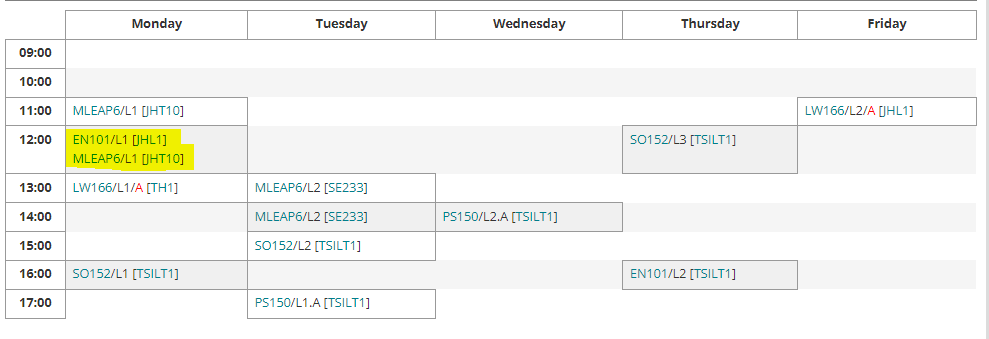 V2 08/08/24
Electives
Electives are 5 credit module pairings, that are offered for 2nd years alone. 
Currently, there are 33 electives offered, these include, for example, AC2EL Accounting in Society, and EN2BEL Great Books.
Electives need to be taken in a pair. For example, if you take EN280 in S1 of the Great Books elective, you must also take EN281 in S2. You cannot mix and match electives.
There is one exception to this rule – EX2EX Skills for Success: Professional Development. This module is offered in both S1 EX201 and repeated in S2 – EX202. You only should register to one of these. 
Please note that if taking, e.g. EX201, if choosing another elective, you would need to take the pairing of modules in S1 and S2, as per usual. I.e. you cannot combine one 5 credit module with another to make 10 credits.
*It is extremely important that students check the timetable to see compatibility with their other modules. Please remember that labs/practicals and some tutorials are not shown on the timetable and are given to you by your department – hence, clashes can easily occur if not checked properly.
V2 08/08/24
Viewing your personalised timetable
Note: Personalised student timetables are only available after registration and are not available to most postgraduates, Froebel, and Education courses.
Enter your student number and password (Note: The personalised timetable does not work if your password includes a space bar as a character).
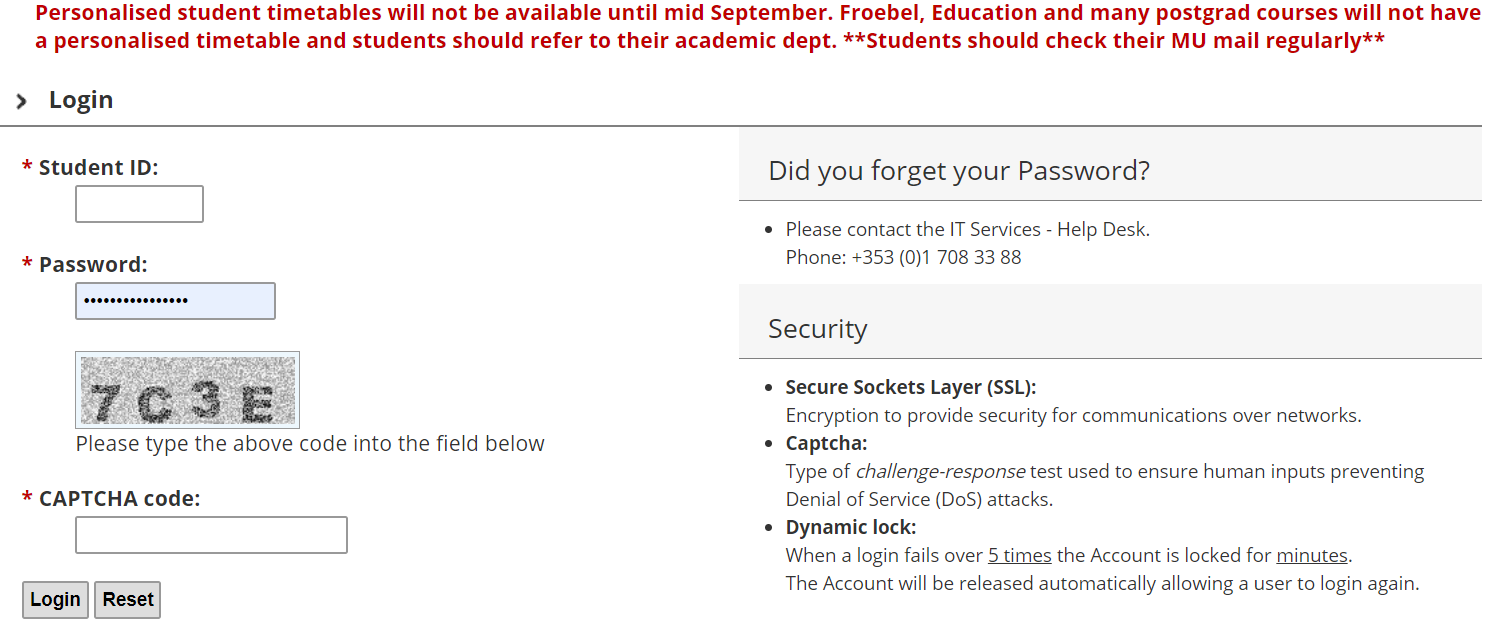 Enter the CAPTCHA code as you see it in the grey box.
Please note the Exam timetables are managed by the Exams Office.
V2 08/08/24
Additional Points to Note
V2 08/08/24
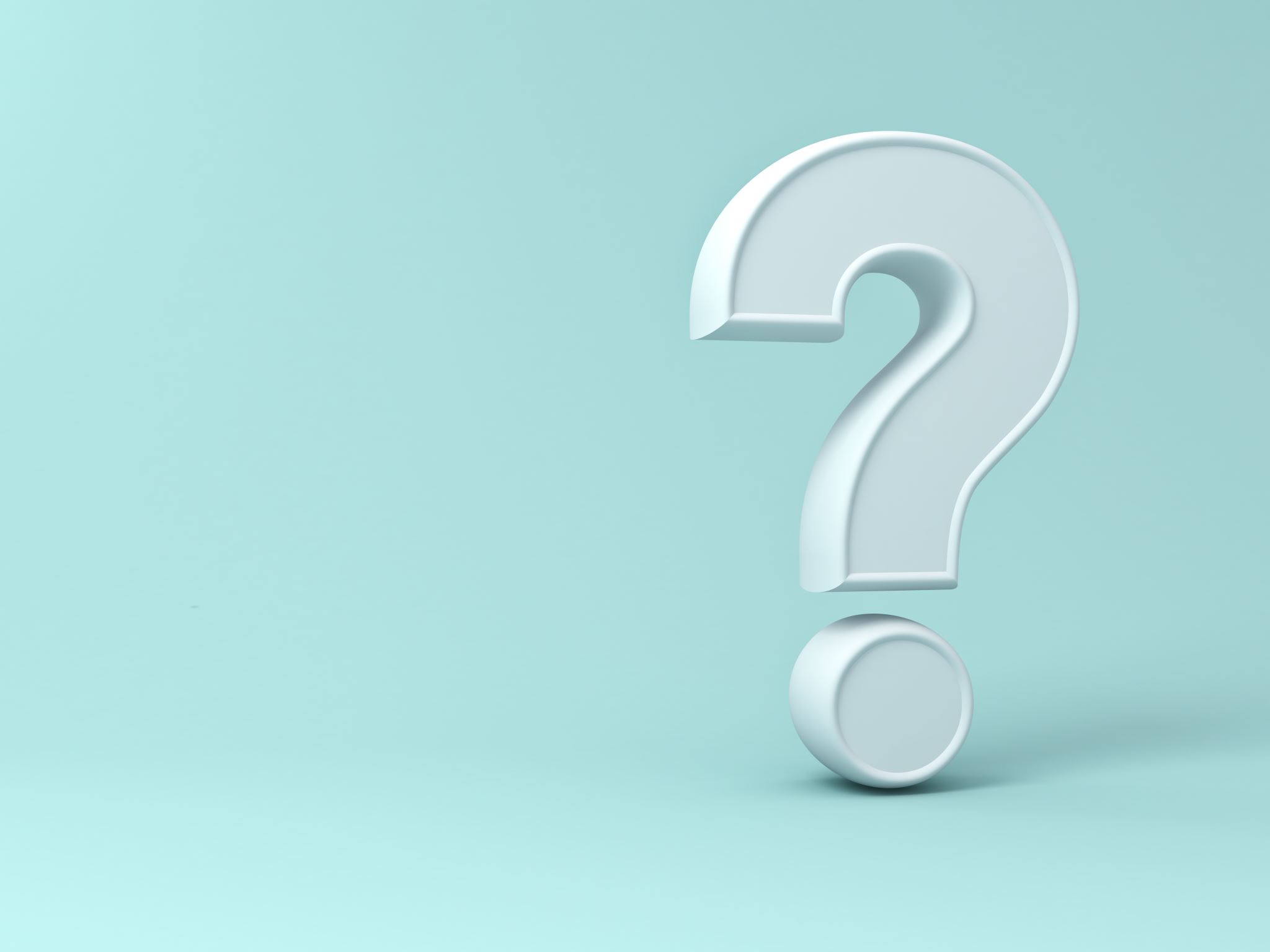 Further Questions?
If you have any questions that are not answered above, please email Timetable@mu.ie with a clear query and please include your student number in all correspondence. Or phone us on 01 7083626
While we do our best to answer queries, there may be delayed response times during the registration season. We also have an “ASK” button on our website. 
Open from 9am-1pm and 2-5pm Mon-Fri
V2 08/08/24